مـقــيــاس
الــمــقــاولاتــــيــة
مـحــاضــرة:
- الــمـــقــــــاول -
مـــن إعــداد: د. قسيلات فتيحة
لطلبة السنة الثانية ماستر علم النفس العيادي
أولا. المــفــهـــوم
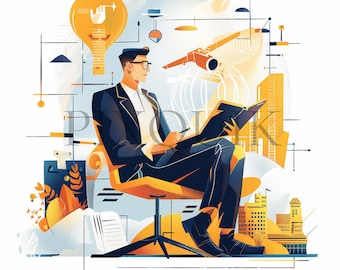 المقاول وفقا لريتشارد كانتيلون Richard Cantillon هو نوع من الشخصية على استعداد لتأسيس مشروع جديد أو مؤسسة وتقبل المسؤولية الكاملة عن النتائج غير المدركة
فــــرنــــسا
الــظــهــور
الـــمــقــــاول
الــتـعــريـــف
Entrepreneur
القرن 16
وحسب جوزيف شومبيتر Schumpeter  Joseph المقاول ذلك الشخص الذي لديه الارادة والقدرة لتحويل فكرة جديدة أو اختراع جديد إلى ابتكار ناجح، ويضيف أن المقاول هو الشخص الذي يتمتع بقدرات على تحمل المخاطر ورؤية الفرص والادارة الابداعية لعمل خاص به
وعــلــيــــه
المقاول هو الشخص الذي لديه الارادة والقدرة وبشكل مستقل على تحويل فكرة جديدة أو اختراع إلى ابتكار يجسد على أرض الواقع، من أجل تحقيق عوائد مالية عن طريق المخاطرة، ويتصف بالإضافة إلى ما سبق بالجرأة، الثقة بالنفس، معرفة التسيير، والقدرة على الابداع.
ثانيا. أهم السمات التي يتميز بها المقاول
المحيط
روح
المقاولاتية
المقاول
النفسية
التكوين
الدوافع
الخبرة
المهنية
ثالثا. العوامل المؤثرة على المقاول
كيف تصبح مقاولا ناجحا
1
ايجاد مشروع ودراسته
التمتع بالحدس
2
التمتع بالخيال والابتكار
المخاطرة
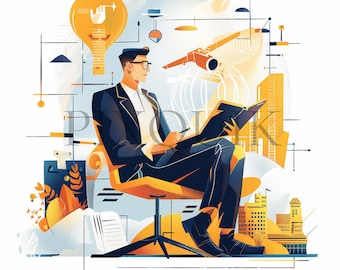 عدم الخوف
الثقة في المشروع
3
تحقيق المعرفة والتعلم
التمتع بالشباب والحيوية
للتواصل مع الأستاذة
عــبــــر
التواصل المباشر:
يوم  الأحد
بقاعة الأساتذة على الساعة
11:30
kecilatfatiha3@yahoo.fr
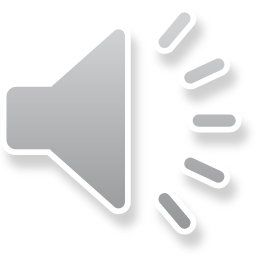